Tzu chi English Educational
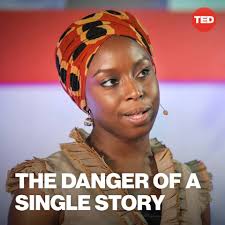 Skills Fostered in this Class
Appropriate engagement
principles

What is an authentic story?

When on the ground, have you felt surprise?

Have you bought into a single story?

Power structures of the world

Start with the SECOND (what came second)
Create a word bank for discussion
When we reject a single story, we regain a kind of paradise
Nkali (back)
How told
When told
How often
A balance of stories matters
Representative
Holding onto a single story of a place, comes from literature (the internet/ news/ an event/ literature)
Christopher Bauman – www.chrisbauman.com.au
1. How impressionable and vulnerable we are in the face of a story ___________________________________________________________________________________________?
Advanced Question Words
2. Books have to be about… ___________________________________________________________________________________________ ?
Incomplete stories
misconceptions
3. I went though a mental shift ___________________________________________________________________________________________ ?
Overwhelmed with shame
4. The unintended consequence of not telling your story ___________________________________________________________________________________________ ?
Stereotypes
Patronizing
resilience
Get more than one story of a place
5. All I had heard was (poor), so it was impossible for me to see (place / people) as anything else but (poor) ___________________________________________________________________________________________ ?
Nurse ambition
6. (people) sometimes pass judgement prior to meeting someone ___________________________________________________________________________________________ ?
Power
7. Showing a people as one thing over and over again ________________________________________________________________________________________ ?
Flattern one’s experience
A balance of stories
8. To be greater than another ___________________________________________________________________________________________ ?
Single stories rob people of dignity
Jam disappears off the table?
https://youtu.be/D9Ihs241zeg
Christopher Bauman – www.chrisbauman.com.au